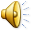 РАМАЯНА
До тех пор, пока на земле текут реки и высятся горы, Будет жить среди людей повесть о деяниях Рамы. «Рамаяна»
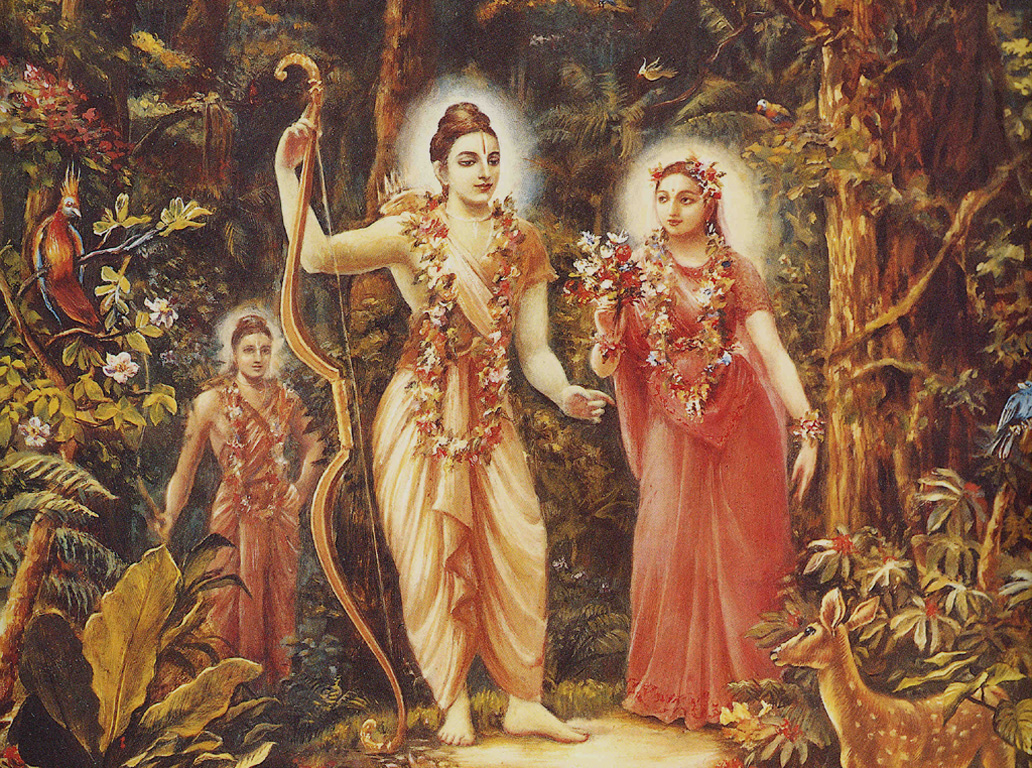 Рама́яна (санскр. रामायण, «подорож Рами») —давньоіндійська епічна поема на санскриті. Створено імовірно близько 4 ст.  до н.е.  в Східній Індії, сучасний вигляд придбала до 2 ст. н.. е. . У середні століття «« Рамаяна »» стала однією із священних книг вішнуїзма.   Поема присвячена подвигам Рами
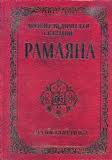 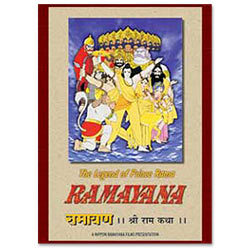 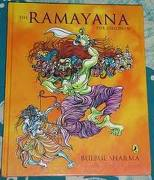 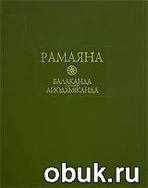 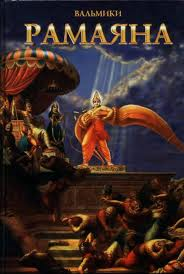 Епічна поема складається з 24 тисяч віршів (шлок), об'єднаних у 7 книг (канд):
Бала-Канда - книга про дитинство Рами (героя Рамаяни).
Айодг'я-канда - книга про царський двір в Айодх'ї.
Аран'я-канда - книга про життя Рами в лісовій пустелі.
Кішкіндга-канда - книга про союз Рами з мавпячим царем в Кішкіндге.
Сундара-канда - «Прекрасна книга» про острів Ланка - царство демона Равани, викрадача дружини Рами - Сіти.
Юддга-канда - книга про битву мавпячого війська Рами з військом демонів Равани.
Уттара-Канда - «Заключна книга».
ІндонезІя. БалІ. БарельЄф. Епос "Рамаяна"
Основною фабулою є історія царственого вигнанця Рами та його вірної дружини Сіти, їхнє життя в лісовому усамітненні, викрадення Сіти царем лютих духів (ракшасів) Раваною, пошуки її Рамою, його союз із мавпячим царем, облога острова Ланка — царства Равана, бій мавп із ракшасами і єдиноборство Рами з десятиголовим Раваною, його перемога, звільнення Сіти і розлука із нею Рами.